Three Act Tasks
Chelsea Ridge, Math Coordinator
GVSU Regional Math and Science Center
Agenda
NCTM Teaching Practices
3 Act Task
Share and Debrief
Paper Video
Lunch
Enhancing Traditional Tasks
Work time
NCTM Teaching and Learning Survey
Take the survey on your own
When your table is done, discuss some of the most thought-provoking portions of the survey
Be prepared to share two highlights from your discussion
Beliefs about teaching and learning mathematics
What do you notice about the Beliefs and the survey?
Discuss in your small groups
Be prepared to share
Mathematics Teaching Practices
Please read the 8 Mathematics Teaching Practices

Identify which ones you highlight when you are teaching a 3 Act Task

Share at your table
Compare and Contrast
Mathematics Teaching practices
Standards for student mathematical practice
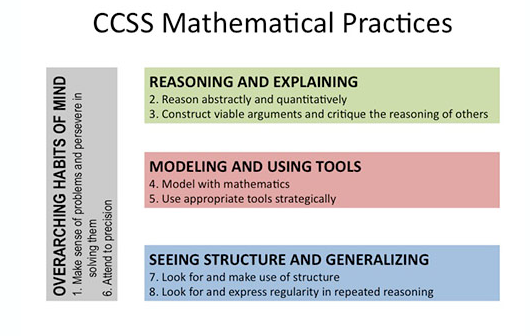 Here we go!!!!
https://tapintoteenminds.com/3act-math/mowing-the-lawn/#task
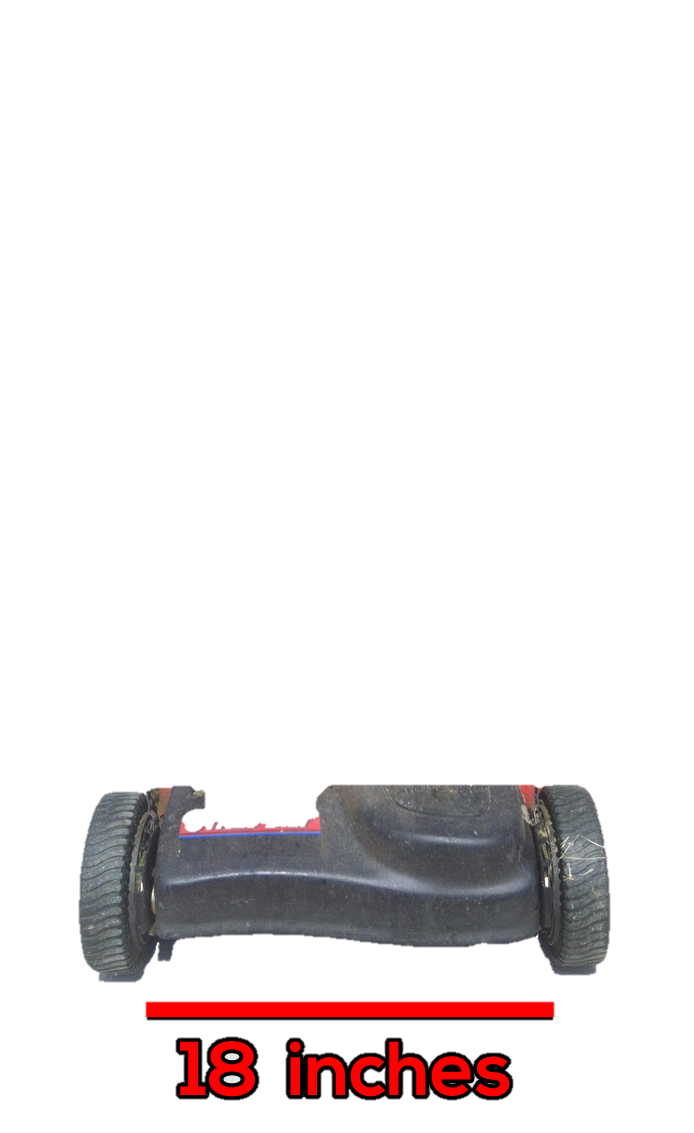 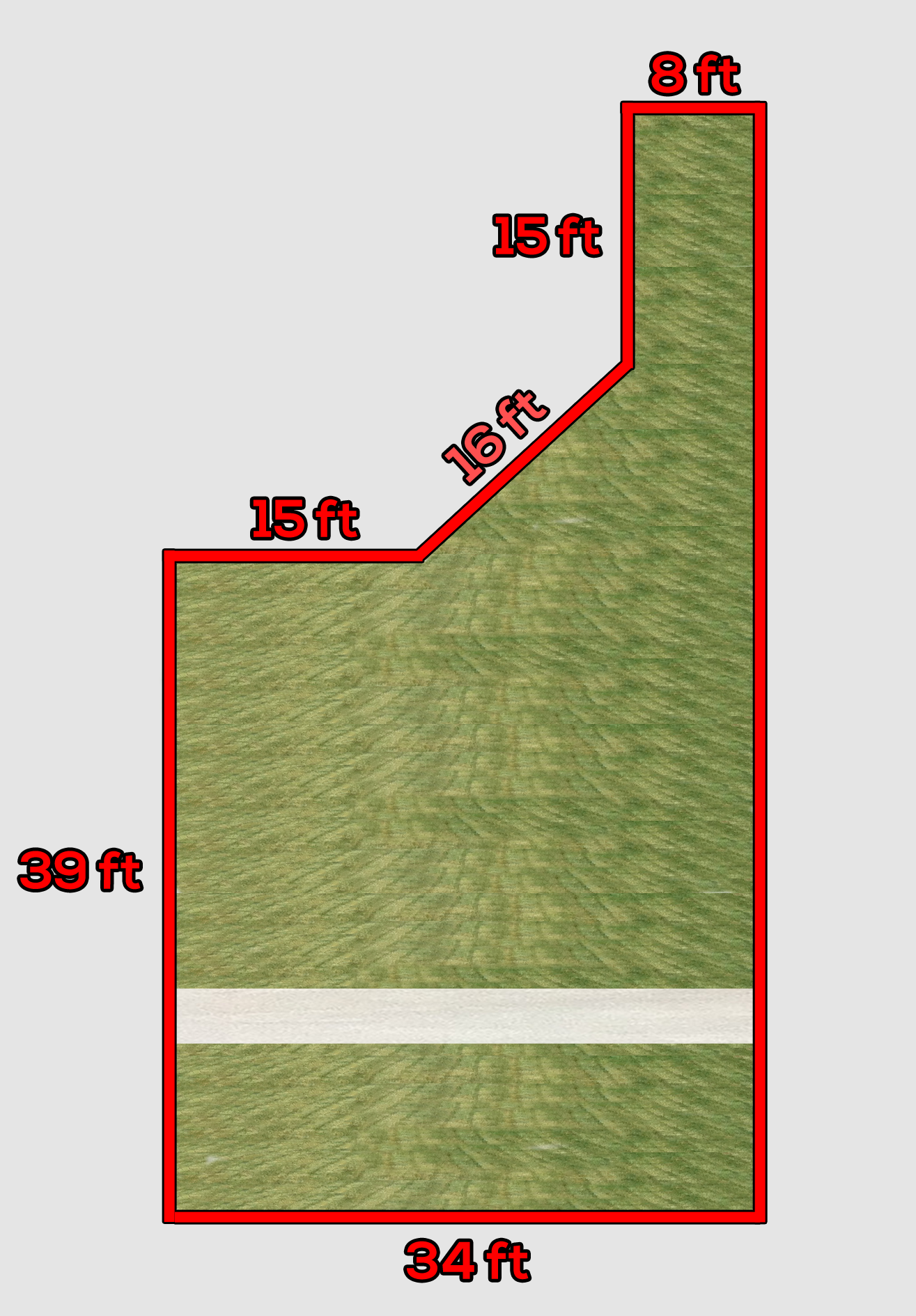 Act 2
ACT 3
Break
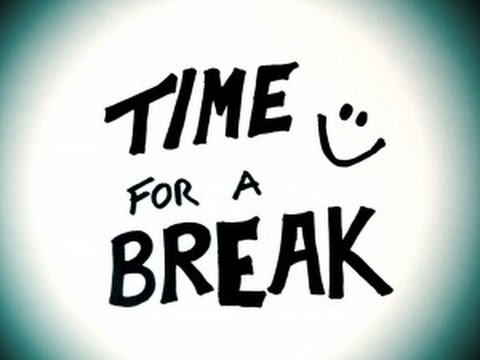 Debrief
Do you think this a rich task?
What did you like about it?
What do you think could be improved?
What do you think are key points to facilitating this 3 Acts Task?
Compare Worksheets
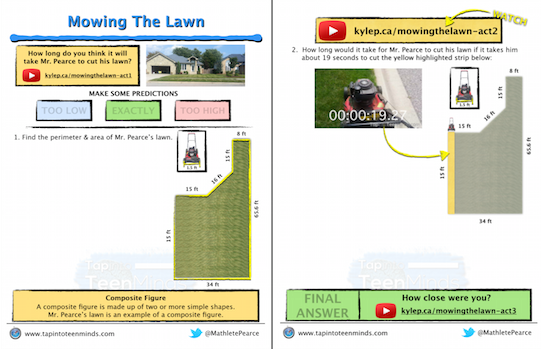 What are the positives?
What are the drawbacks?
Which is more appropriate for
your students?
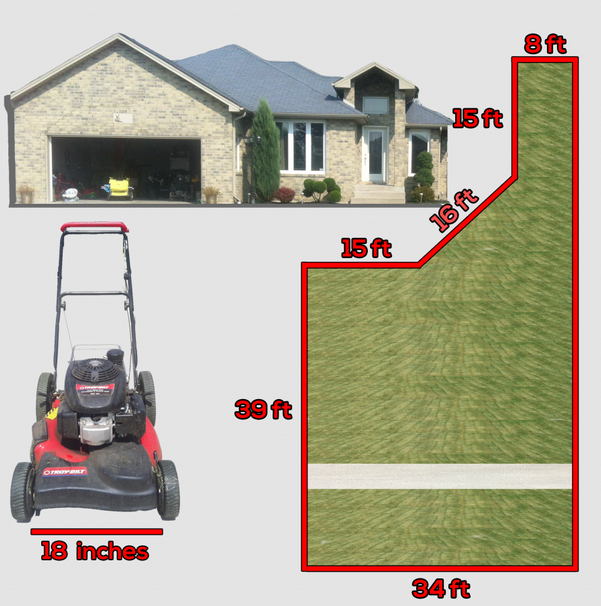 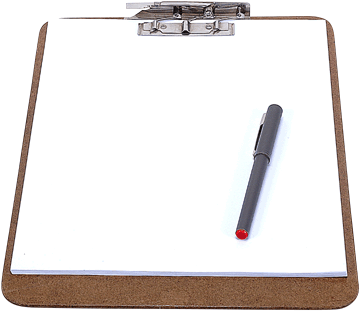 Sharing your Classroom Work
Turn in Lesson Plan, paper or email to ridgec@gvsu.edu
Include in some blank space:
One thing you are most pleased with through your experience.
One thing that was most challenging.
Lesson Sharing Preparation
Prepare a display:
Share videos
Laptop carts are available so people can view
Question that you were hoping for/what was actually provided by students
Share student work
Highlights of your experience
Area of growth for next time
Advice to anyone who may run this again
Gallery Walk
Visit at least 4 displays
Provide feedback on things you notice using a sticky note
Paper Slide Show
https://www.youtube.com/watch?v=Ayu9nV8z8-Y 
https://www.youtube.com/watch?v=Qf6L1PTG3p4
Create a paper slide show video
No more than 30 seconds long! (60 seconds max)
Necessary information on either:
3 Act Tasks
CCSS-M Modeling
Lunch
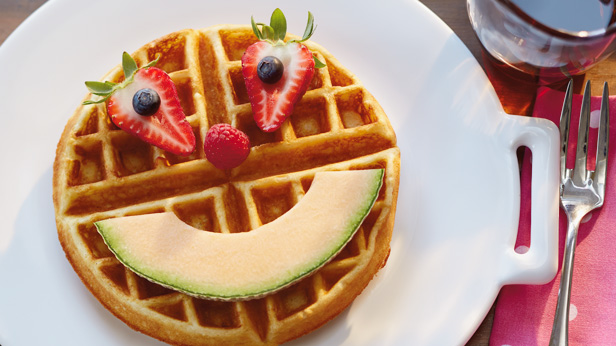 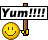 Integrating Modeling into High School Curriculum
Read the introduction pg. 374 & 376
Highlight anything important that you notice
When table is done reading, share as a group
Jigsaw
Read your assigned section (1, 2, 3, or 4)
Discuss with your group:
How did they change from the initial problem?
What are the benefits of this change?
What are the challenges?
Jigsaw
Resort into groups so each group has someone that read section 1, 2, 3, and 4.
Share out your section to the other groups
Return to your original seats
Read the final section on pg. 378
What do you think about the article?
Is this do-able in your classroom?
At what grade should this process be encouraged?
Break
Time for Innovation
Complete your Paper Slide Video
Plan to share with your colleagues
Plan additional Three Act Tasks to use throughout the rest of your year
Taking Back to your District
What format would be feasible for you to bring this back to your district?
What highlights would be necessary to share?
What activities would you include in your session?
Be prepared to share
Complete the Evaluation
Thank you for coming to the workshop and I look forward to seeing you at our future events!
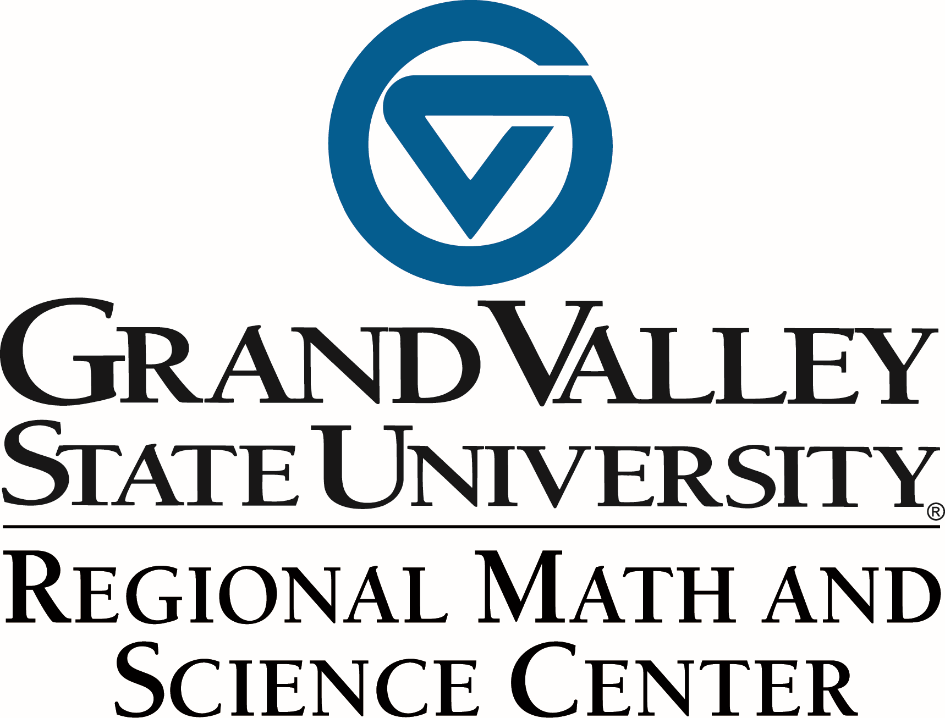 Through Provoking Video
https://www.youtube.com/watch?v=zDZFcDGpL4U